Hypersphere Dominance: An Optimal Approach
Cheng Long, Raymond Chi-Wing Wong, Bin Zhang, Min Xie
The Hong Kong University of Science and Technology


Prepared by Cheng Long
Presented by Cheng Long
24 June, 2014
1
Hyperspheres
A hypersphere in a d-dimensional space
(center, radius)
the set of all points that have their distances from the center bounded by the radius
2D: a disk
3D: a ball
2
Hyperspheres are commonly used
Uncertain databases
the location of an uncertain object
Spatial databases 
SS-tree, SS+-tree, M-tree, VP-tree and SR-tree
SS-tree: similar to R-tree with hyperrectangles replaced by hyperspheres
layout of 8 objects: A-H
SS-tree based on A-H
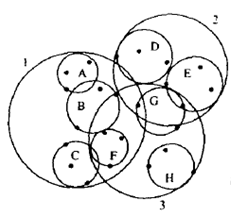 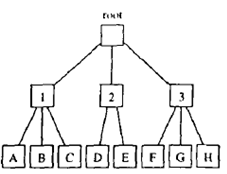 3
Motivating example
Scenario
Ada has her location uncertain, but constrained in a disk Sa.
Bob has his location uncertain, but constrained in a disk Sb.
Connie has her location uncertain, but constrained in a disk Sq.
Question
Is Ada always closer to Connie than Bob?
Sq (Connie)
Sb (Bob)
Sb (Bob)
Sq (Connie)
For this specification of the locations, Ada is closer to Connie than Bob
In fact, for all specifications of the locations, Ada is closer to Connie than Bob
Yes
No
4
Hypersphere dominance: definition
Dominance condition
Basic operator used in many queries
Probabilistic RkNN query [Lian and Chen, VLDBJ’09]
AkNN query [Emrich et al., SSDBM’10]
kNN query [Long et al., SIGMOD’14]
5
Hypersphere dominance: existing solutions—overview
MinMax [Roussopoulos et al., SIGMOD Record’95; Hjaltason and Samet, TODS’99]
MBR [Emrich et al., SIGMOD’10]
GP [Lian and Chen, VLDBJ’09]
Trigonometric [Emrich et al., SSDBM’10]
6
Hypersphere dominance: existing solutions—MinMax (1)
7
Hypersphere dominance: existing solutions—MinMax (2)
Sq
Sq
Sb
Sb
8
“false negative”
correct
Criteria of a method:
1. Correctness: No false positive
2. Soundness: No false negative
3. Efficiency: runs in O(d) where d is the number of dimensionality
Hypersphere dominance: existing solutions--Insufficiency
Our approach is the only one which is correct, sound and efficient!
9
Our approach: major idea
For cases where it is easy to decide whether the dominance condition is true
For cases where it is difficult to decide whether the dominance condition is true directly
10
Our approach: pre-checking
Sq
Sq
Sb
Sb
Sb and Sq overlap
11
Our approach: dominance checking (1)
12
Our approach: dominance checking (5)
13
Our approach: dominance checking (3)
Sq
Region Ra
cq
Sa
ca
Region Rb
Sb
cb
14
Our approach: dominance checking (4)
Sq
Region Ra
cq
rq
Sa
ca
Region Rb
Sb
cb
15
Our approach (2)
sound
efficient
correct
Each condition transformation takes O(d) time and the cost of LM is also O(d)
The condition (3) is equivalent to the dominance condition
16
Empirical study: set-up
Criteria of a method:
1. Correctness: No false positive (FP)
2. Soundness: No false negative (FN)
3. Efficiency: runs in O(d) where d is the number of dimensionality
Datasets:
Real datasets: NBA, Color, Texture, and Forest
Synthetic datasets
Algorithms:
MinMax, MBR, GP, Trigonometric, Hyperbola (our method)
Measures:
precision = TP/(TP+FP)
recall = TP/(TP+FN)
running time
A correct method has the precision always equal to 1
17
A sound method has the recall always equal to 1
Empirical study: results (precision, NBA)
All algorithms except Trigonometric have precisions = 1.
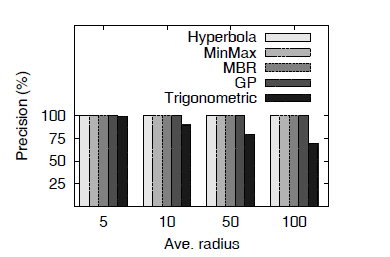 18
Empirical study: results (recall, NBA)
Only our approach (Hyperbola) and Trigonometirc have recalls = 1.
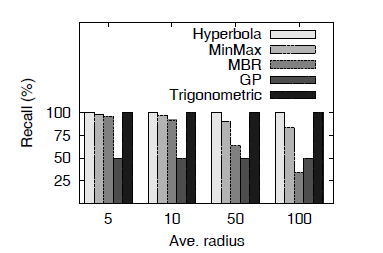 19
Empirical study: results (running time, NBA)
MinMax < GP < Hyperbola (our method) < MBR < Trigonometric
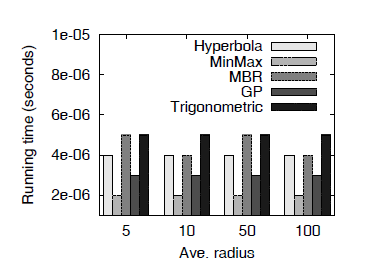 20
Conclusion
First solution for the hypersphere dominance problem, which is correct, sound and efficient for any dimension
An application study: kNN
Experiments
21
Q & A
22
The following slides are for backup use only
23
Hyperspheres in uncertain databases
Song and Roussopoulos [SSTD’01]
Cheng et al. [TKDE’04]
Chen and Cheng [ICDE’07]
Beskales et al. [PVLDB’08]
24
Our approach (1)
Dominance condition
25
An application study: kNN qeury
26
Region Ra
Sq
Region Rb
cq
27